外文系PBL教學/習執行情況/規劃推動
報告人: 陳淑娟
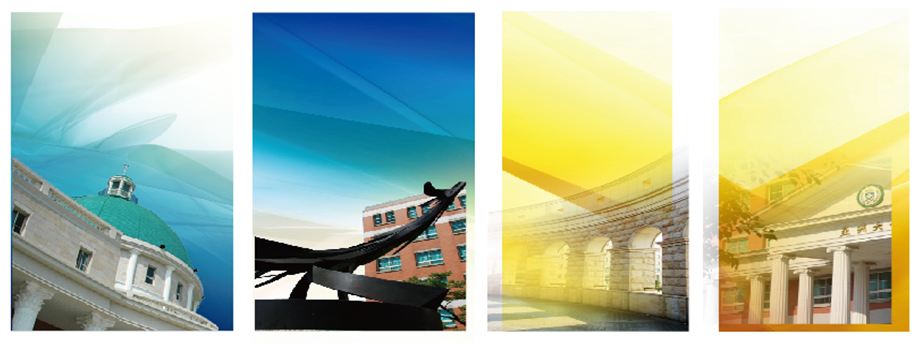 PBL (Project-Based Learning)以議題、目標導向為學習主軸
強調「做中學」模式
提升學生團隊合作與解決問題能力
以作品(artifacts or products)呈現學習成效
PBL界定
four major learning science ideas in relation to PBL:
    1. active construction (主動建構)
    2. situated learning (情境學習)
    3. social interactions (社會互動)
    4. cognitive tools (認知工具)
四個主要學習思維:
PBL教學習五個關鍵特點
PBL教學流程
外文系之教育目標係為培養學生英語文溝通能力、
  英語簡報技巧，發展第二外語專長及跨領域能力， 
  進而培養兼具人文素養及專業知能的優質涉外人才。
優異的外文人才必須有跨文化溝通能力、商務談判
  能力和國際商務技巧以及創意力、思辨力和人文素 
  養的知能。
外文系教育目標與PBL精神契合
外文系PBL課程規劃
外文系教育融入PBL的過程與內涵
外文系教育融入PBL的過程與內涵
8
以「畢業專題:公演」課程為例學生主動參與戲劇專題演出、執行與評估之歷程
理論基礎、假設
戲 劇 設 計
成 效 評 量
確認腳本
及演員
表演產出
問題分析與需求評估
目標及目的設定
參與者所產生知識、態度、狀態---等層面的改變
資源投入
運作過程
戲劇演出所產出的結果
內、外在的環境因素
戲劇的影響力
戲劇想呈現方式
戲劇演出結果
腳本
的開始
9
以「畢業專題:公演」為例            PBL規畫SOP
以「畢業專題:公演」為例: PBL規畫SOP
專案導向式學習融入「畢業專題:公演」之教學流程
10
專案導向式學習融入「畢業專題:公演」執行情形
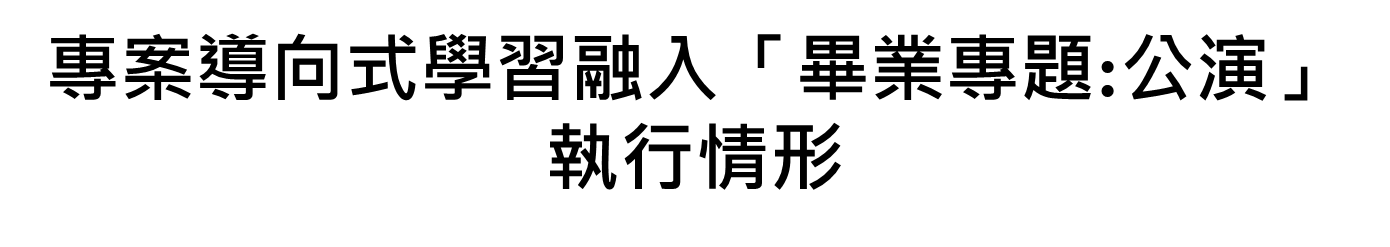 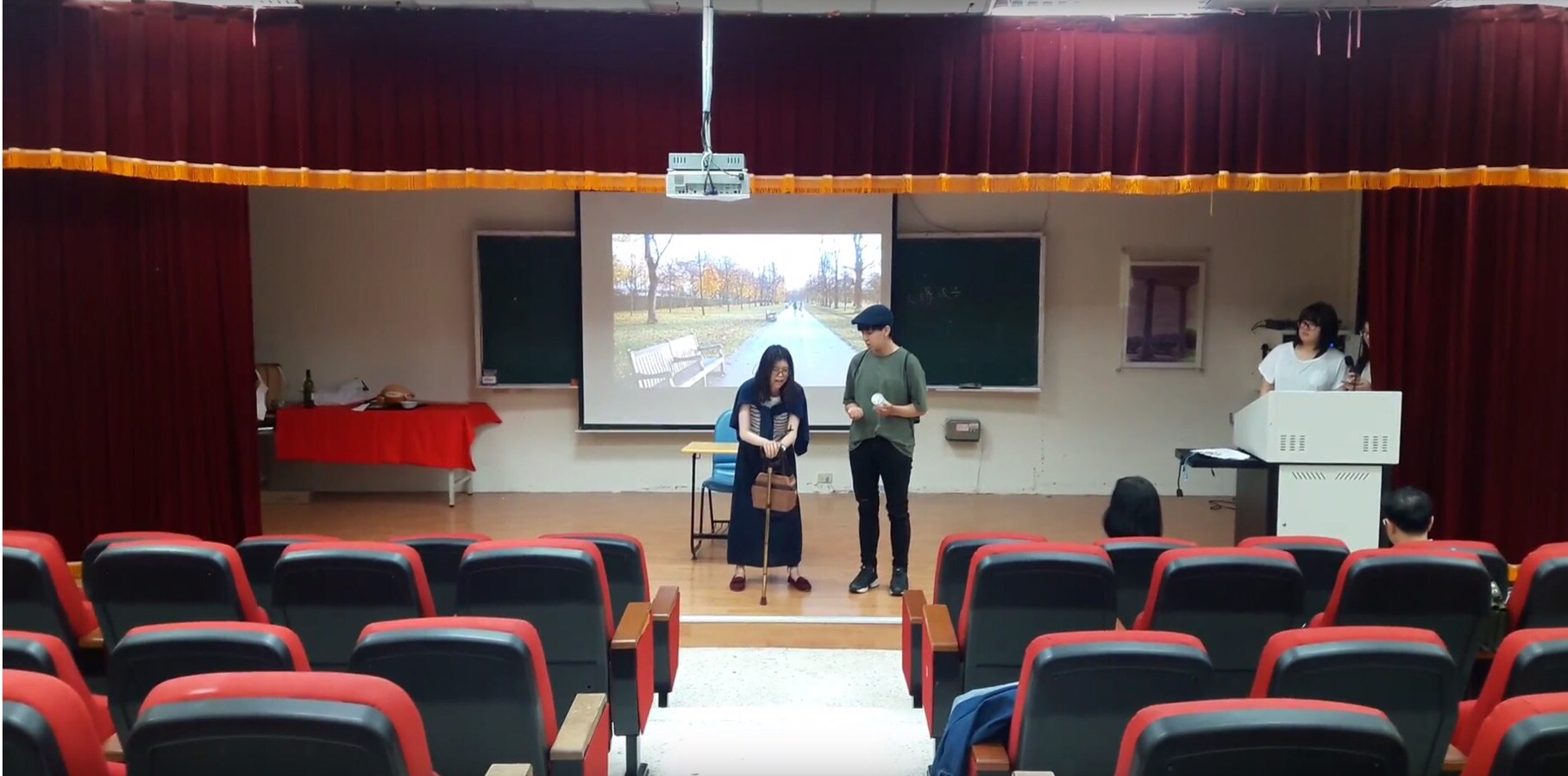 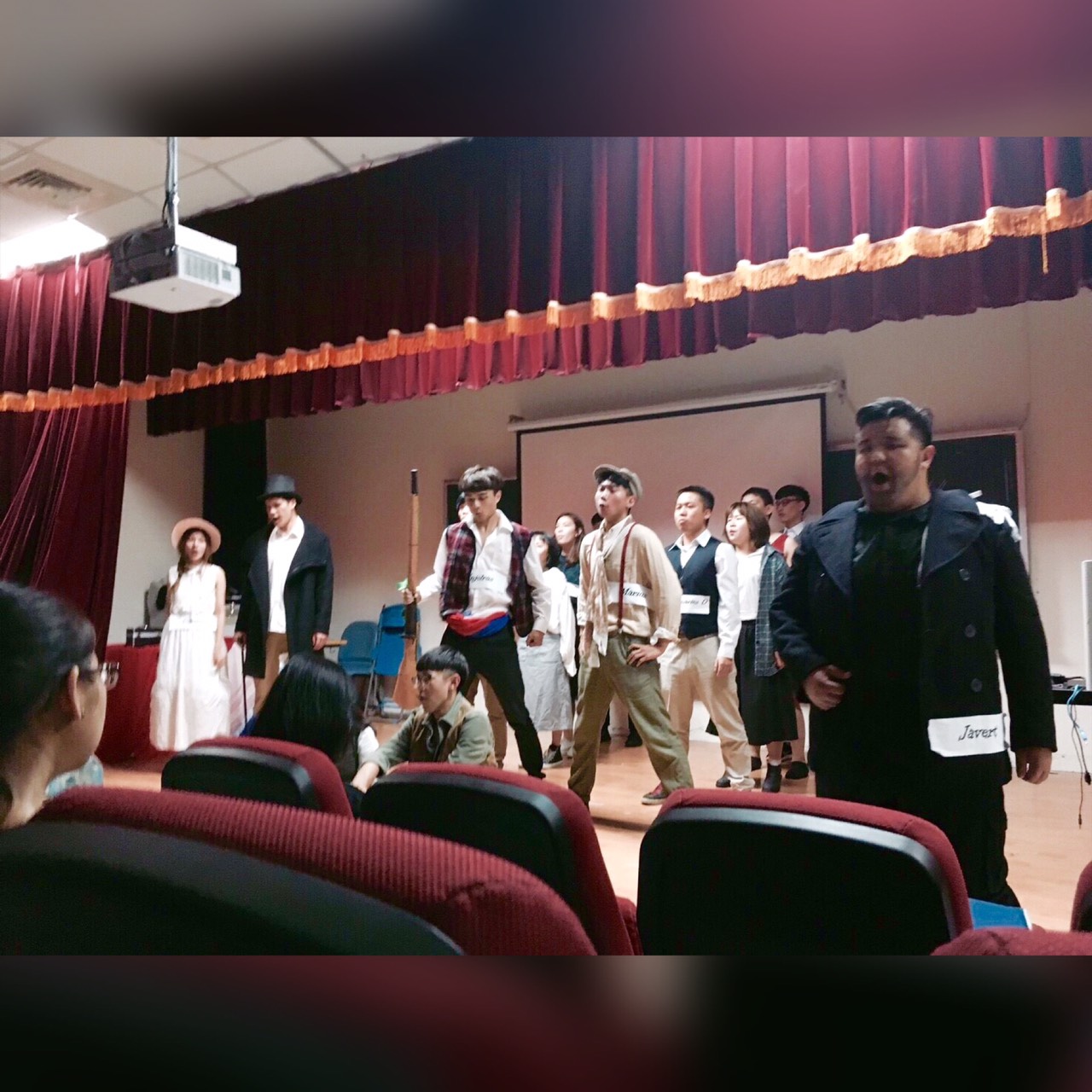 https://drive.google.com/file/d/0B6Z7NDmew7uBWEpuSmpid2xEWmc/view
11
課程實施 PBPL (Problem Based Project Learning)教學模式如下：

 
步驟一：課程介紹(week 1-2)
        學生自行分成4或6人的小組(學生彼此自我介紹與溝通關於
        「總結性」(Capstone)專題研究目標與內容、分配與的責任。

步驟二：遭遇問題(week 3)        幼兒園小朋友的情緒及會遇到之狀況設想、能引起興趣與注意的
        問題，呈現給學生。

              
步驟三：透過問題進行探究(week 4)        要求各小組的學生經由腦力激盪而提出意見，互相設計出課程大
        綱，以發現一致認同的學習目標和需進一步探究的一些學習議題。
以「英語教學與試教(幼兒園實習)」為例 PBL教學模式
課程實施 PBPL (Problem Based Project Learning)教學模式如下：

 
步驟四-1：建立語言教學與試教的目的。

步驟四-2：建立專案時間、團隊成員、受教年齡之學童。

步驟四-3：建立各組的凝聚力，設計課程。
            
步驟四-4：自我指引學習 (week 5)          每位學生在選定各自負責的班級年齡層後，便開始從網際網路、
          光碟、教科書、教師和學者專家等學習資源收集訊息，並將其
          資料內容分析與溝通討論加以整理，以便能與其他小組成員分
          享。
以「英語教學與試教(幼兒園實習)」為例 PBL教學模式
課程實施 PBPL (Problem Based Project Learning)教學模式如下：

 
步驟五：思考課程設計大綱(week 6-7)        根據幼兒園學齡兒童，學生自行小組討論課程大綱及變化，討論
        可列出問題疑點。

步驟六：決定最合適的解答(week 8-9)
        學生總結和整合所獲得的訊息，在各種可能的選擇中，依據一些
        實戰經驗作為墊腳石，適當做出修正及改正。
步驟七：展現結果(week 10-14)
        各小組透過分組實習、實戰經驗分享，將所設計課程之結果或解
        答展現給幼兒園小朋友。
            
步驟八：進行評鑑(week 15-18)        可針對參與過程、探討內容與成果，進行自我評鑑、小組互評與
        教師評鑑等項。
以「英語教學與試教(幼兒園實習)」為例 PBL教學模式
觀看TED Talk書本內容與封面設計分享
「文學與創意思考」PBL教學模式 (1)
分組各組討論企劃書撰寫
「文學與創意思考」PBL教學模式(2)
分組報告(文本內容/封面設計理念)同儕互評成品/成果展示
「文學與創意思考」PBL教學模式(3)
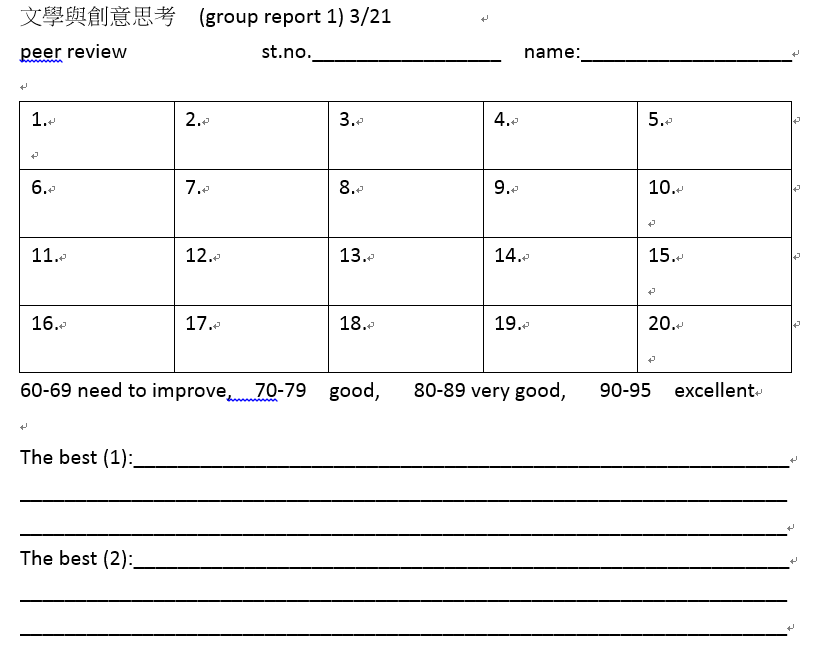 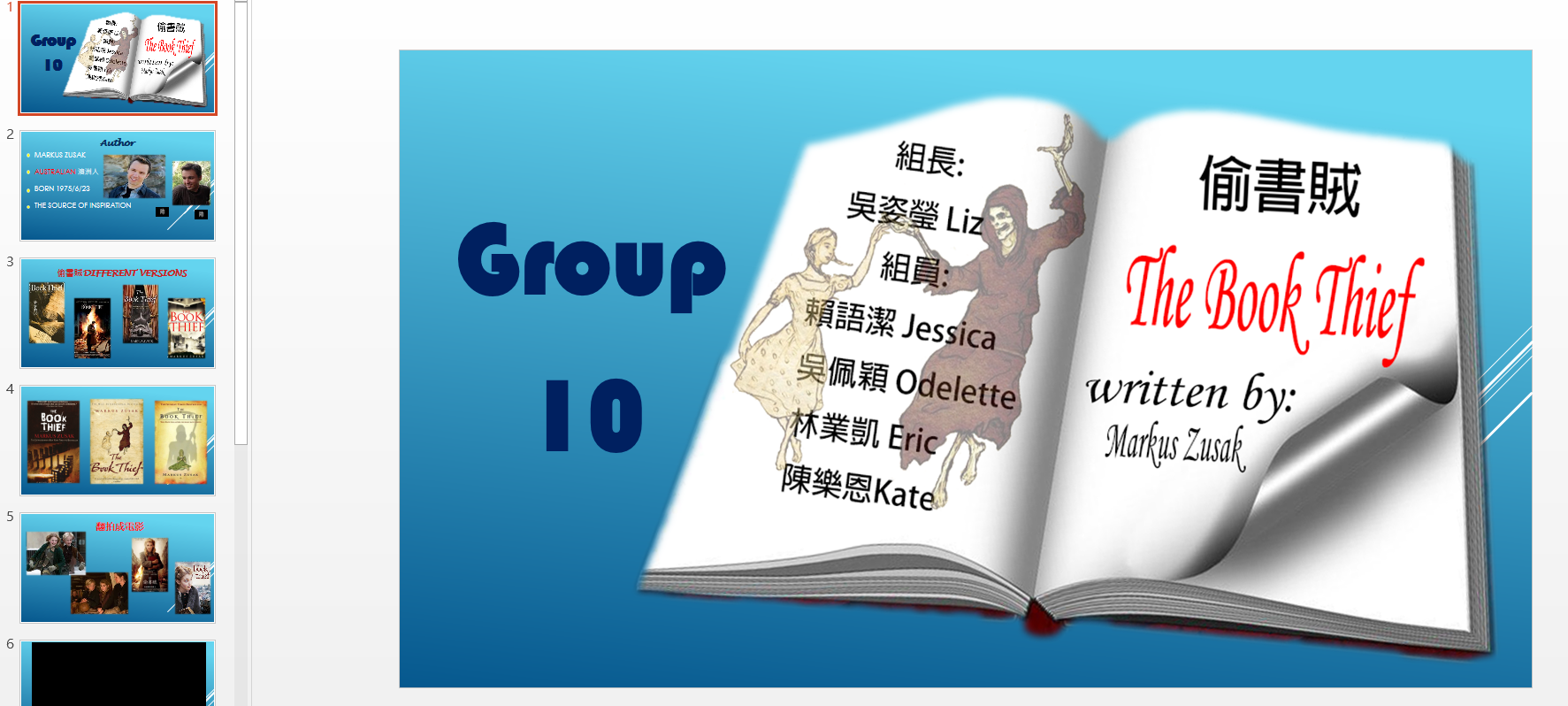 期末報告(website design)文學/電影作品中著名地標/場景一日遊之規劃
「文學與創意思考」PBL教學模式(4)
本系採用Project-Based Learning 教學，已自105-2學期各開始實施1門課，預計於106-2學期完成5門課PBL教學。
若PBL教學法在本系實施成效良好，將自107學年起擴大實施，使PBL課程比例達到25%。
每學期舉辦2場PBL Workshop/教學分享會
結    語
結語
19
謝謝聆聽
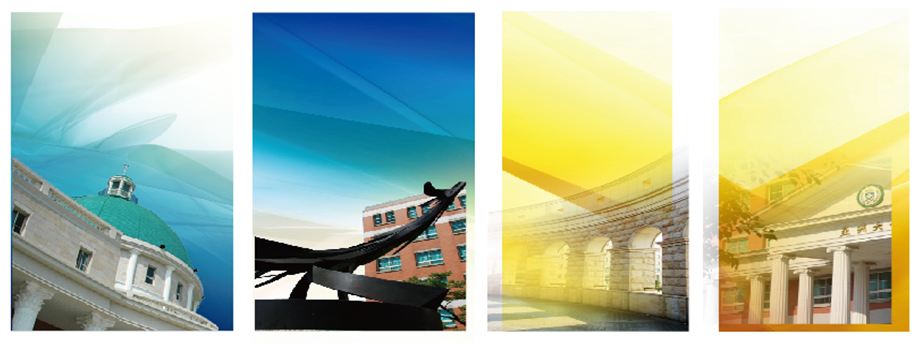